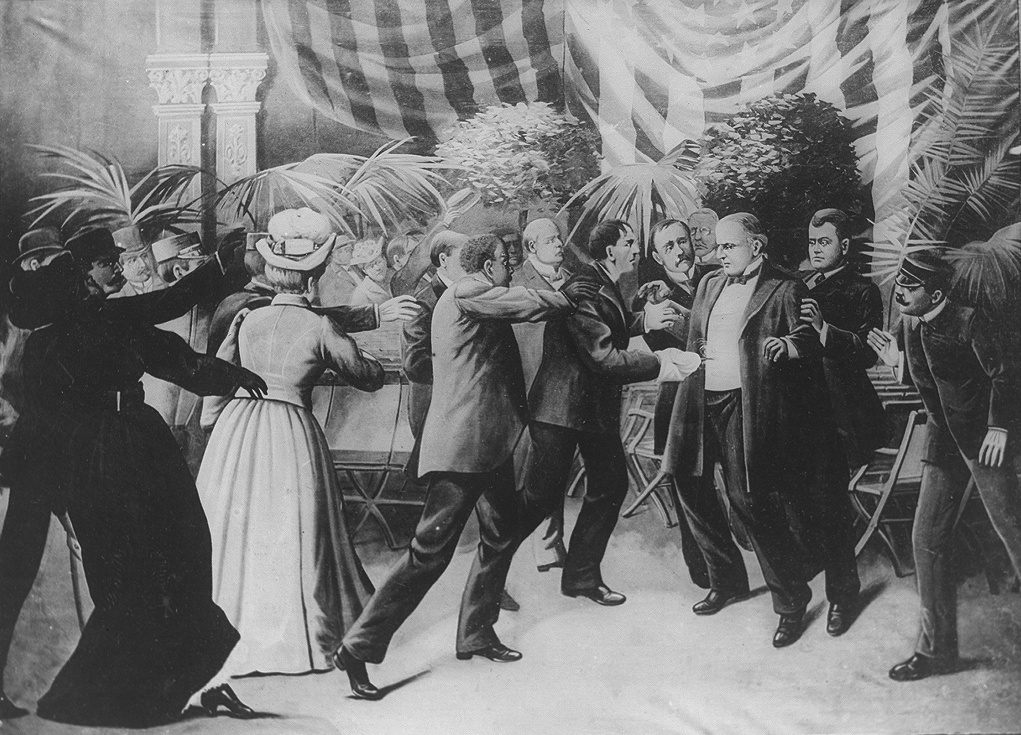 McKinley assassinated by Leon Czolgocz
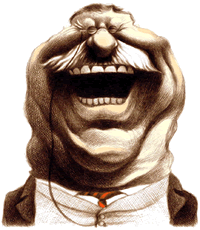 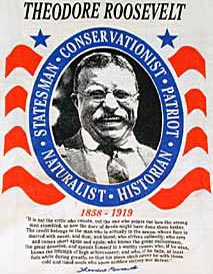 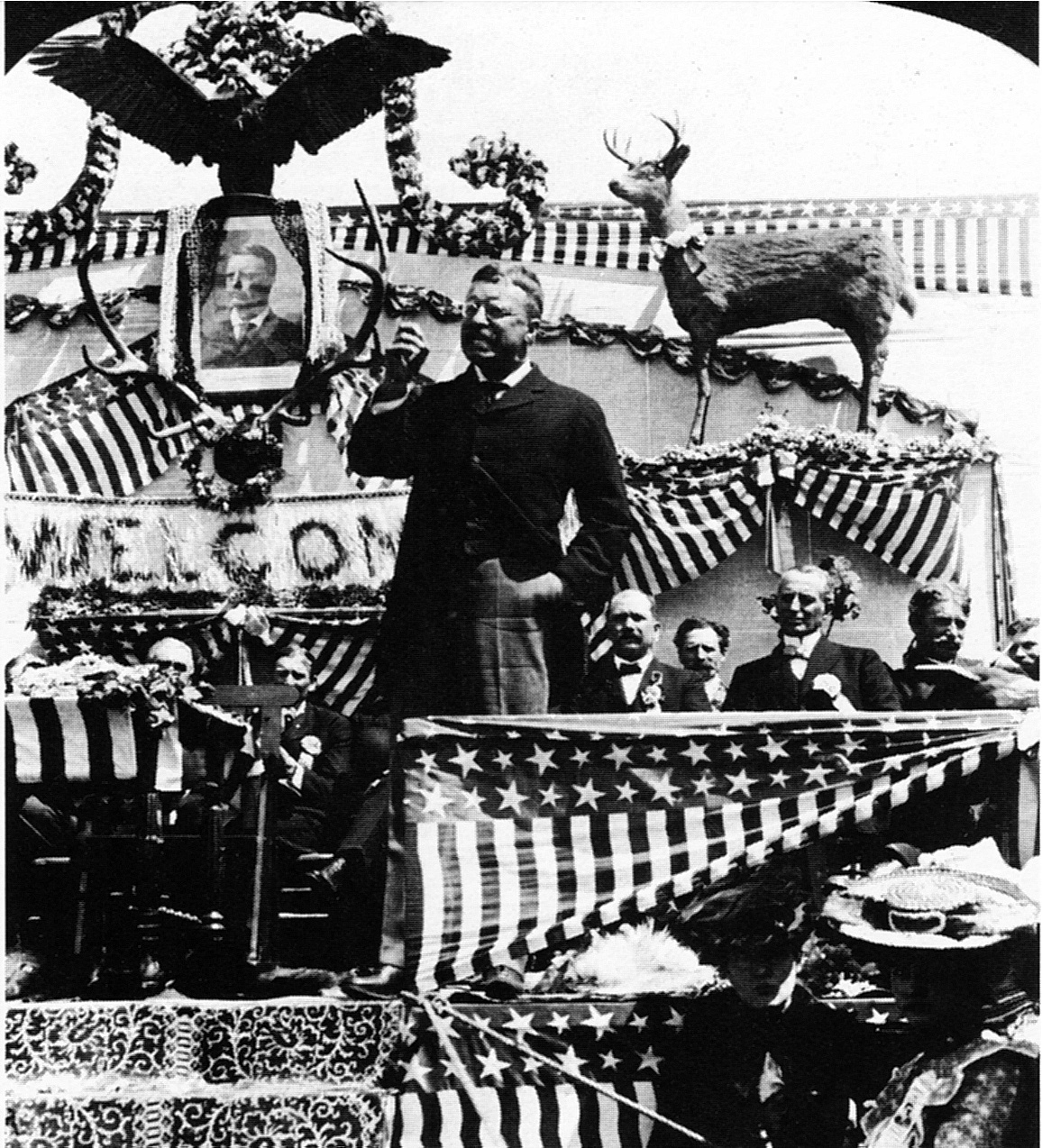 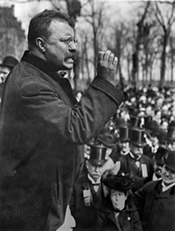 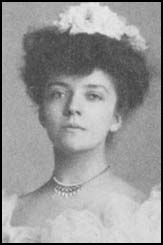 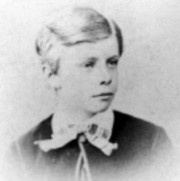 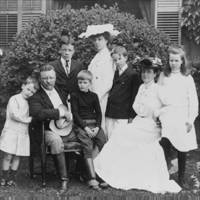 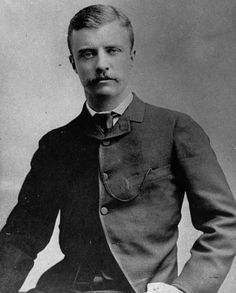 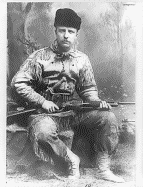 Roosevelt at his Elk Horn ranch in 1886
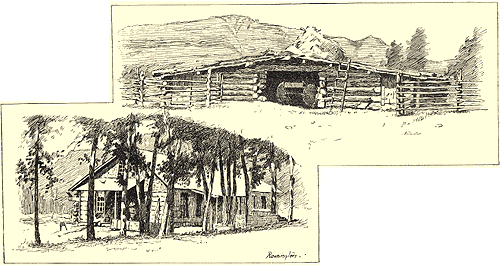 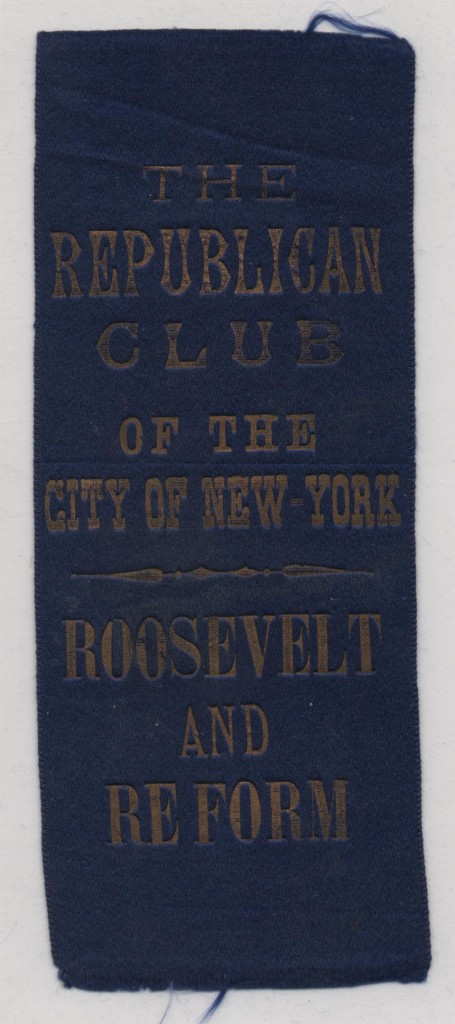 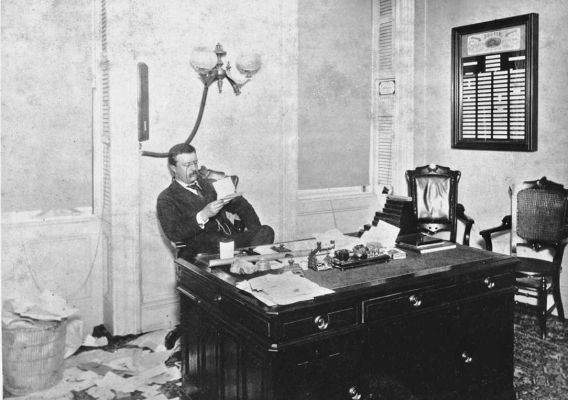 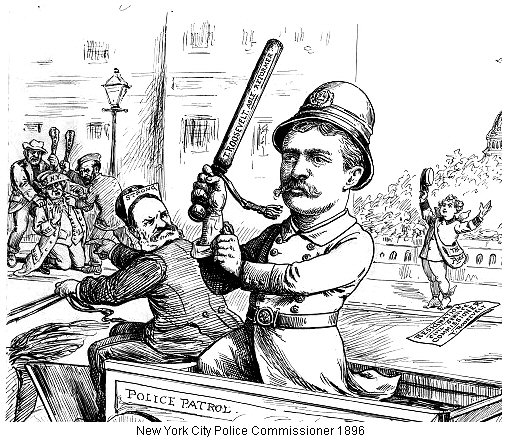 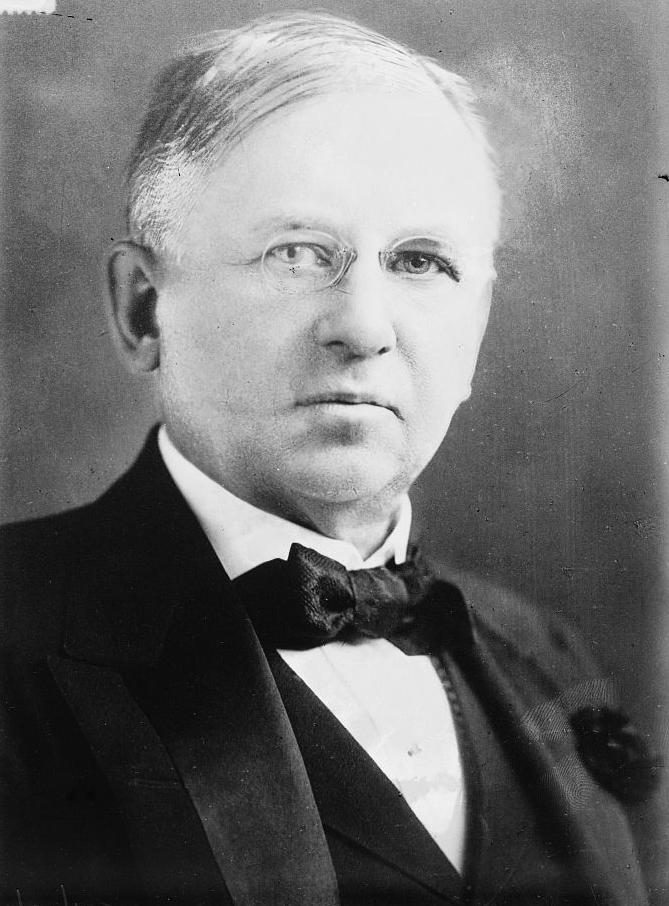 From left: a Roosevelt banner from 1886 electoral campaign; TR as NYC Police Commissioner; bottom: TR enemy John Wanamaker
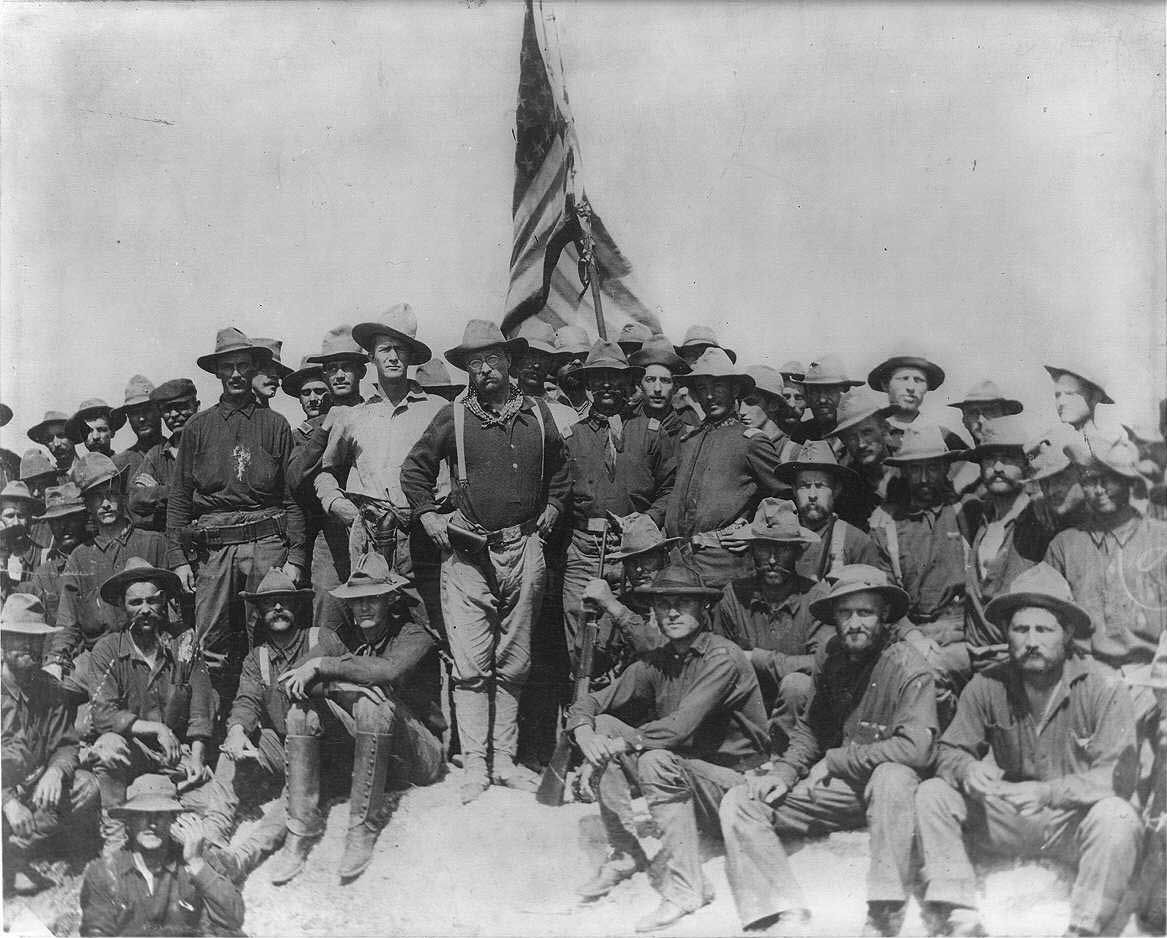 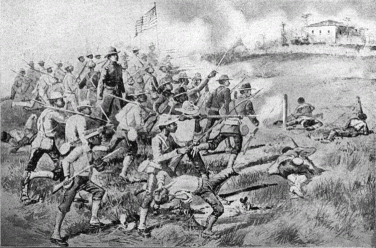 ” . . . in the Spanish-American War of 1898, veteran black troops were more responsible than any other group for the United States  victory.” – Historian  Edward Van Zile Scott
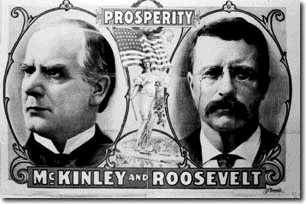 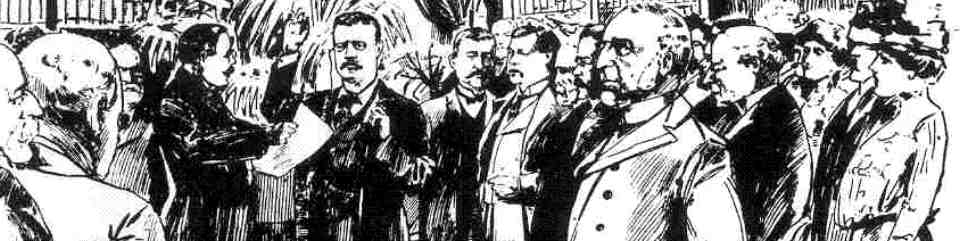 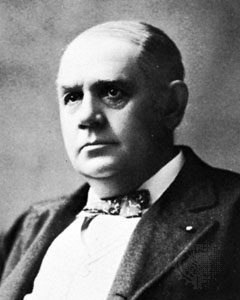 Above: TR’s inauguration; right: a demoralized Marcus Hannah
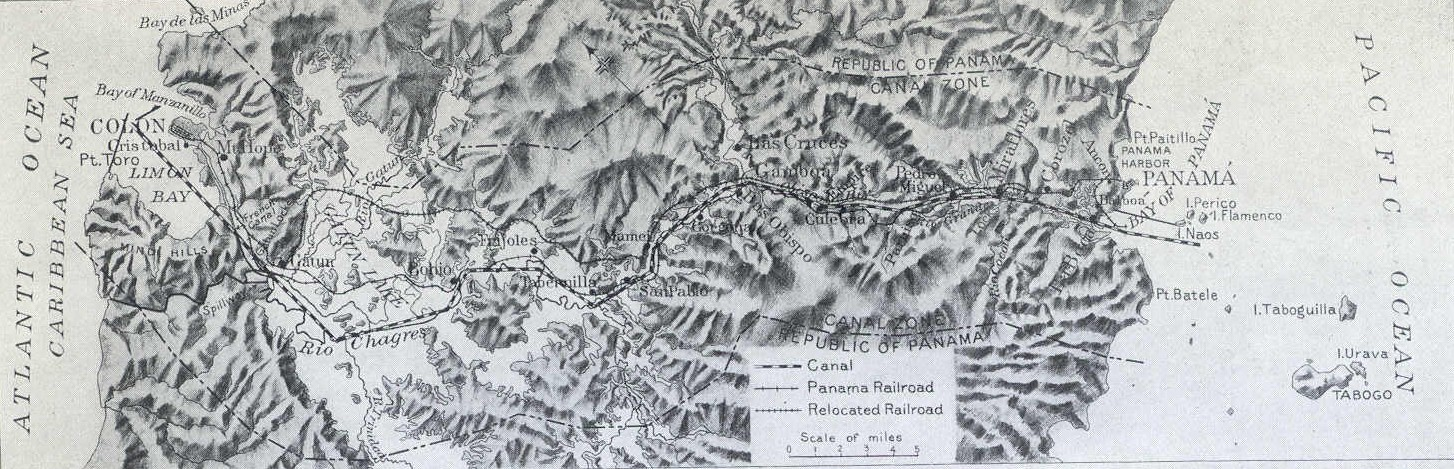 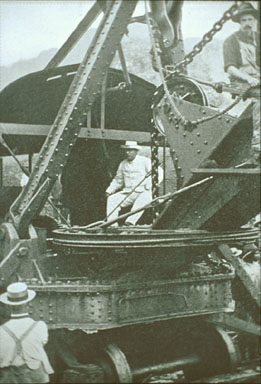 The Panama Canal, built by U.S. from 1904 through 1914
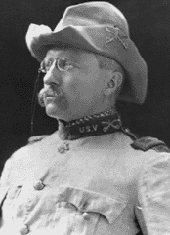 Roosevelt Corollaryto the Monroe DoctrineDecember 6, 1904
“If a nation shows that it knows how to act with reasonable efficiency and decency in social and political matters, if it keeps order and pays its obligations, it need fear no interference from the United States. Chronic wrongdoing, or an impotence which results in a general loosening of the ties of civilized society, may in America, as elsewhere, ultimately require intervention by some civilized nation, and in the Western Hemisphere the adherence of the United States to the Monroe Doctrine may force the United States, however reluctantly, in flagrant cases of such wrongdoing or impotence, to the exercise of an international police power. “
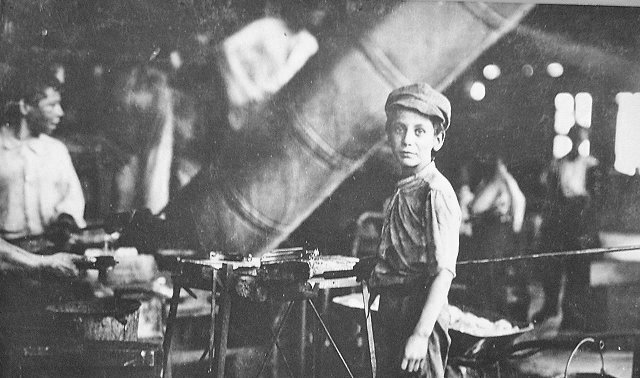 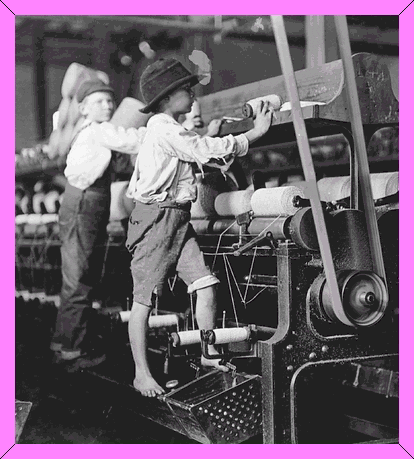 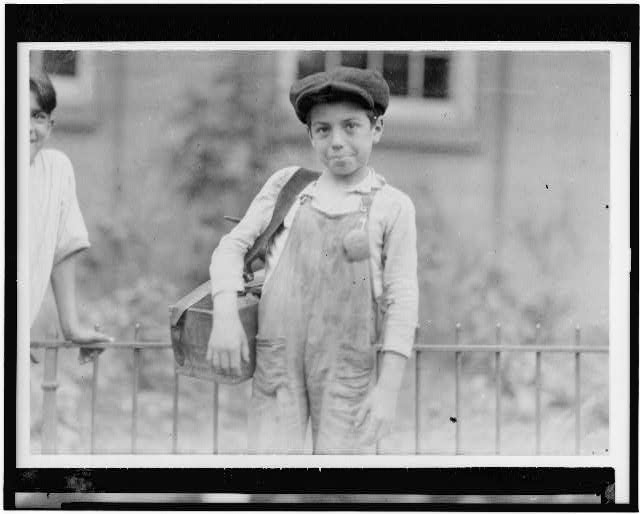 1904: 1,300 trusts in the United States
Aggregate capitalization of 724 billion dollars
Between 1897 and 1904, about a third of all previously existing companies disappeared
1909: 5 percent of manufacturers employed 62 percent of all manufacturing workers
U.S. Steel, 1901
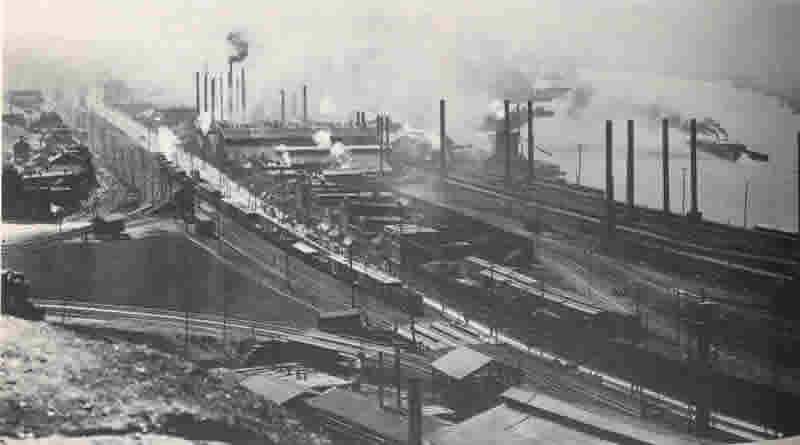 First billion dollar U.S. Corporation
11 companies
800 plants
Controlled 60 percent of all steel output in the U.S.
United Mine Workers
Founded in 1890 by members of the Knights of Labor
Grew from 30,000 to 300,000 members in 1908
Anthracite coal strike 1902
First time in U.S. history Federal government arbitrates a major strike
Commission discovers coal profits embedded in railroad books
Generates national sympathy for conditions of miners
T.R. Prosecutes the Northern Securities Company, 1902-04
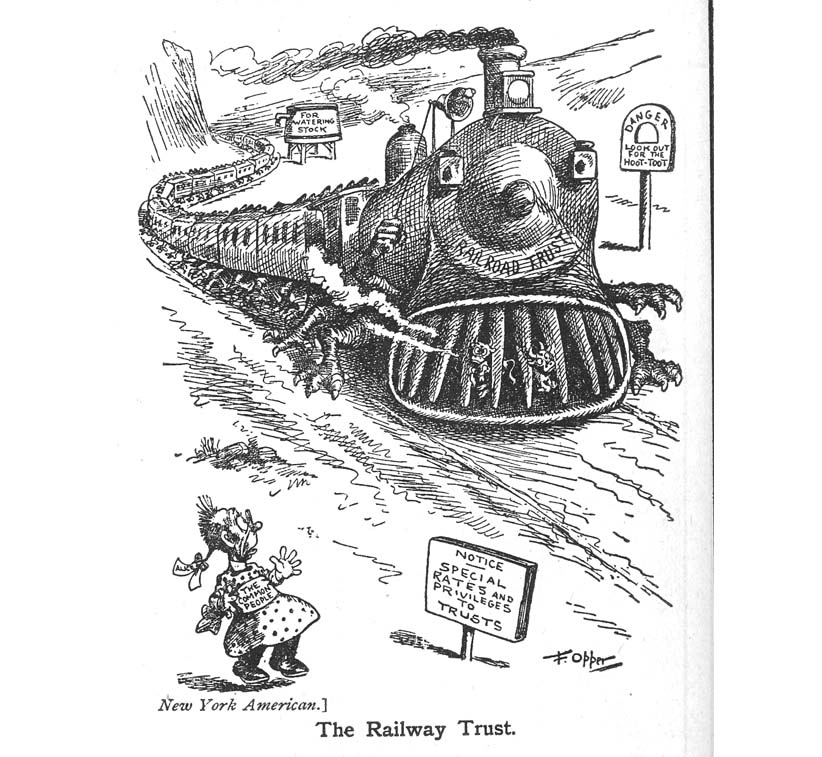 Union Pacific and Northern Pacific engage in huge battle to control lines from Chicago to the west
They “water” their stock and jack up prices to finance the fight
Finally, they join up as a monopoly
Public outrage leads TR to prosecute under the Sherman Act, wins case at Supreme Court by 5 to 4
What to do about the corporations?
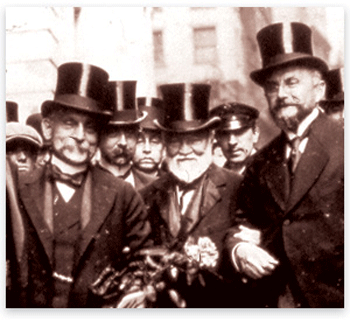 Break them up with anti-trust
Nationalize them
Let them continue with regulation
Destroy them altogether
Do nothing because corporations are, like, totally awesome.
We are your friends; please don’t hurt us.
1911, F. Taylor wrote Principles of Scientific Management
Replace “rule of thumb” work methods with scientifically discovered principles
Train employees systematically
Write down all training procedures
Divide work between managers and workers: managers manage; workers do the work
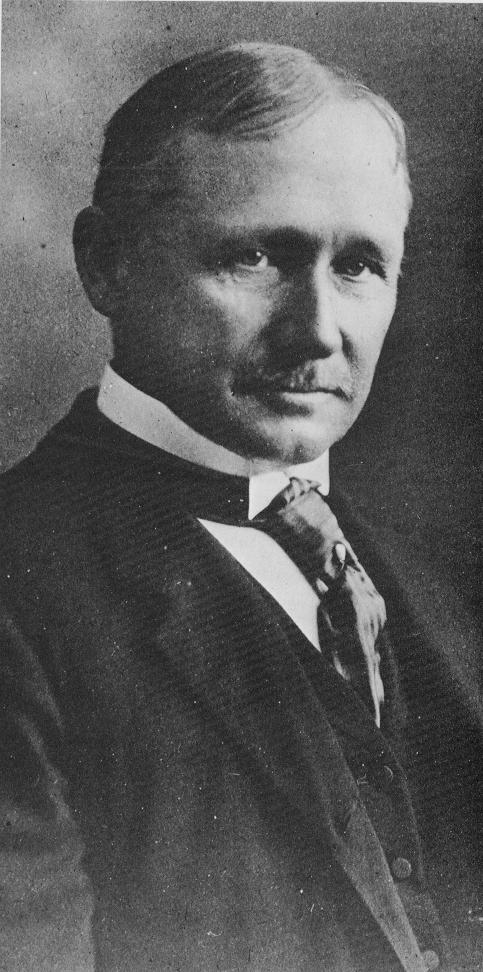 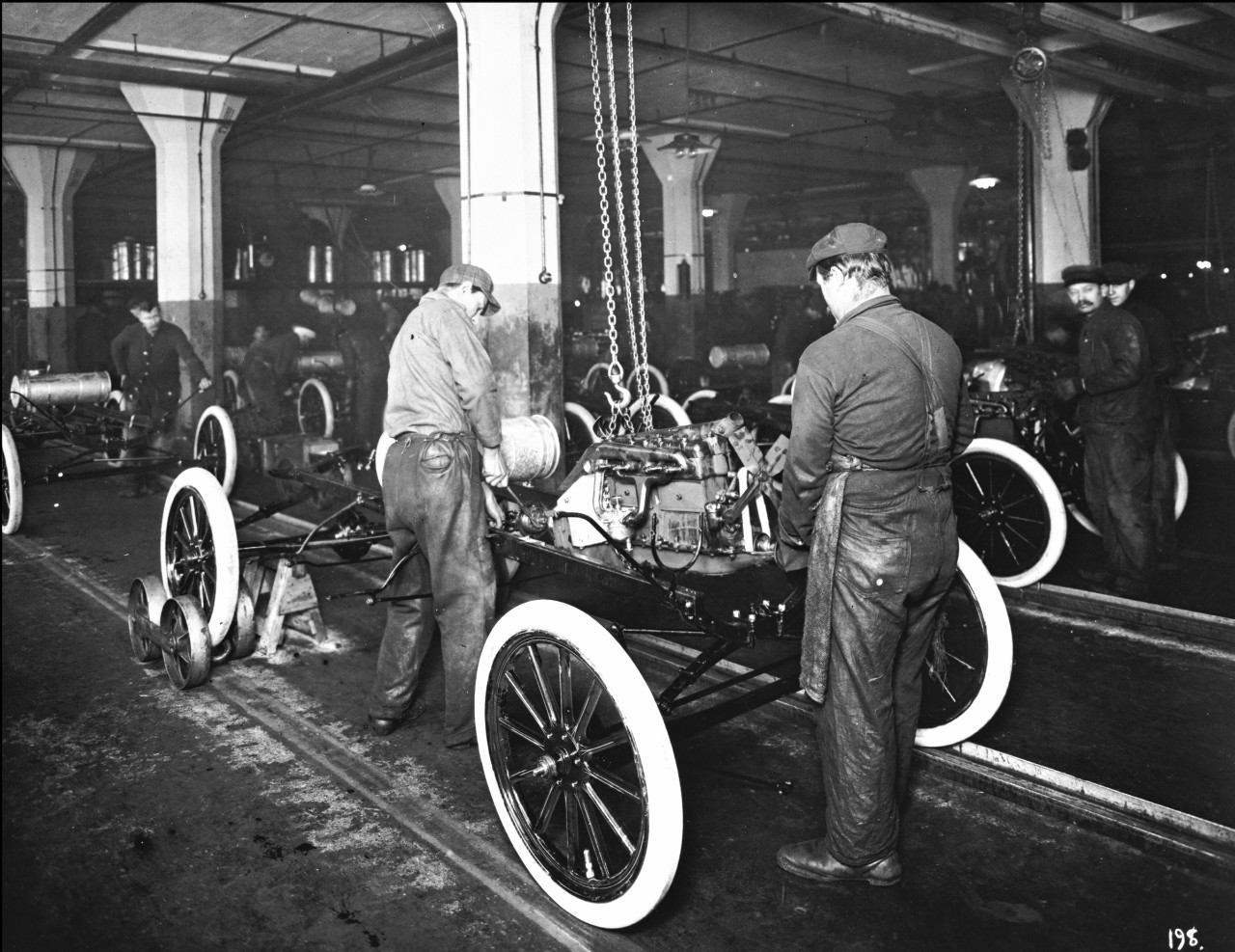 A Ford assembly line, circa 1913
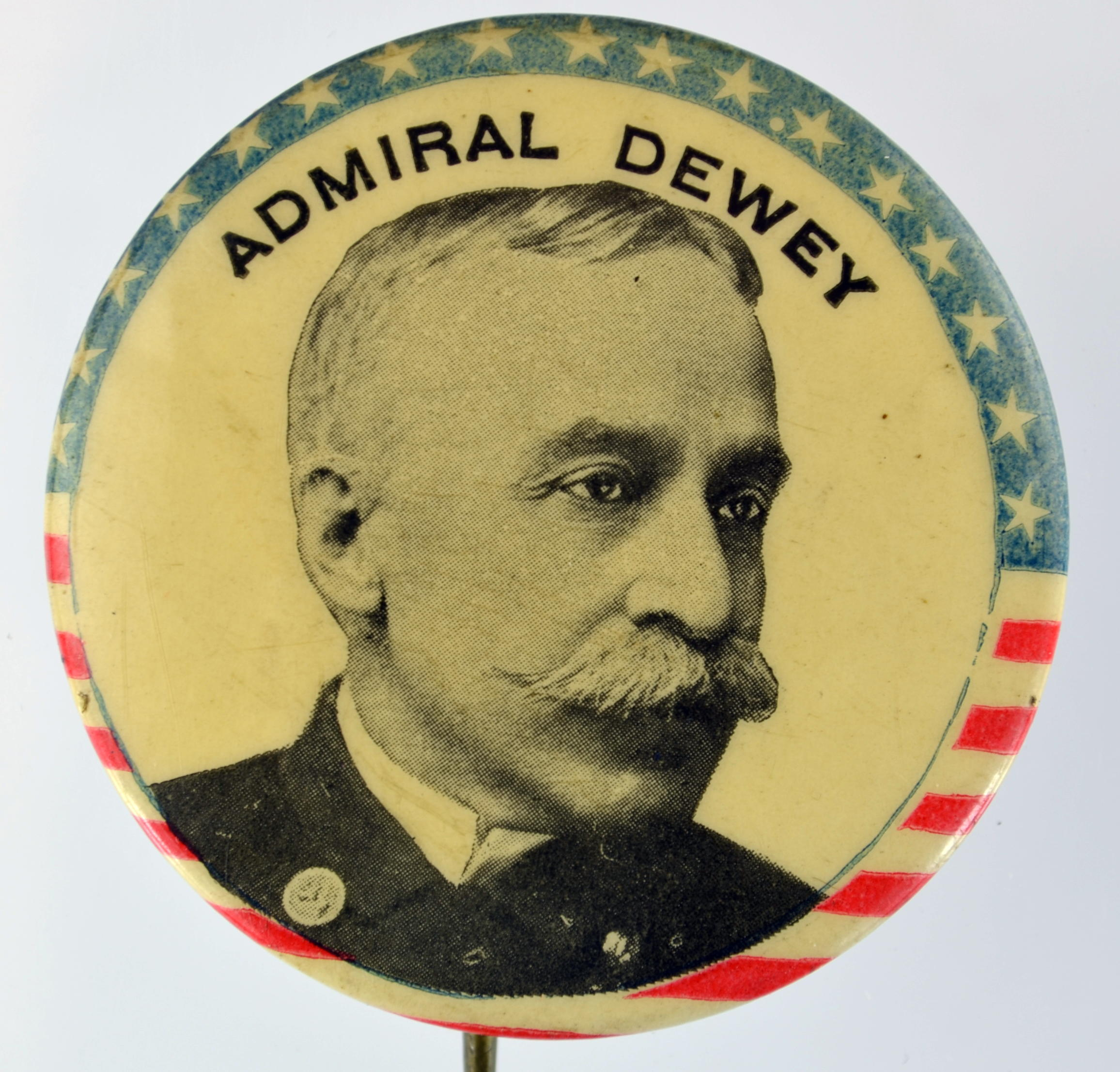 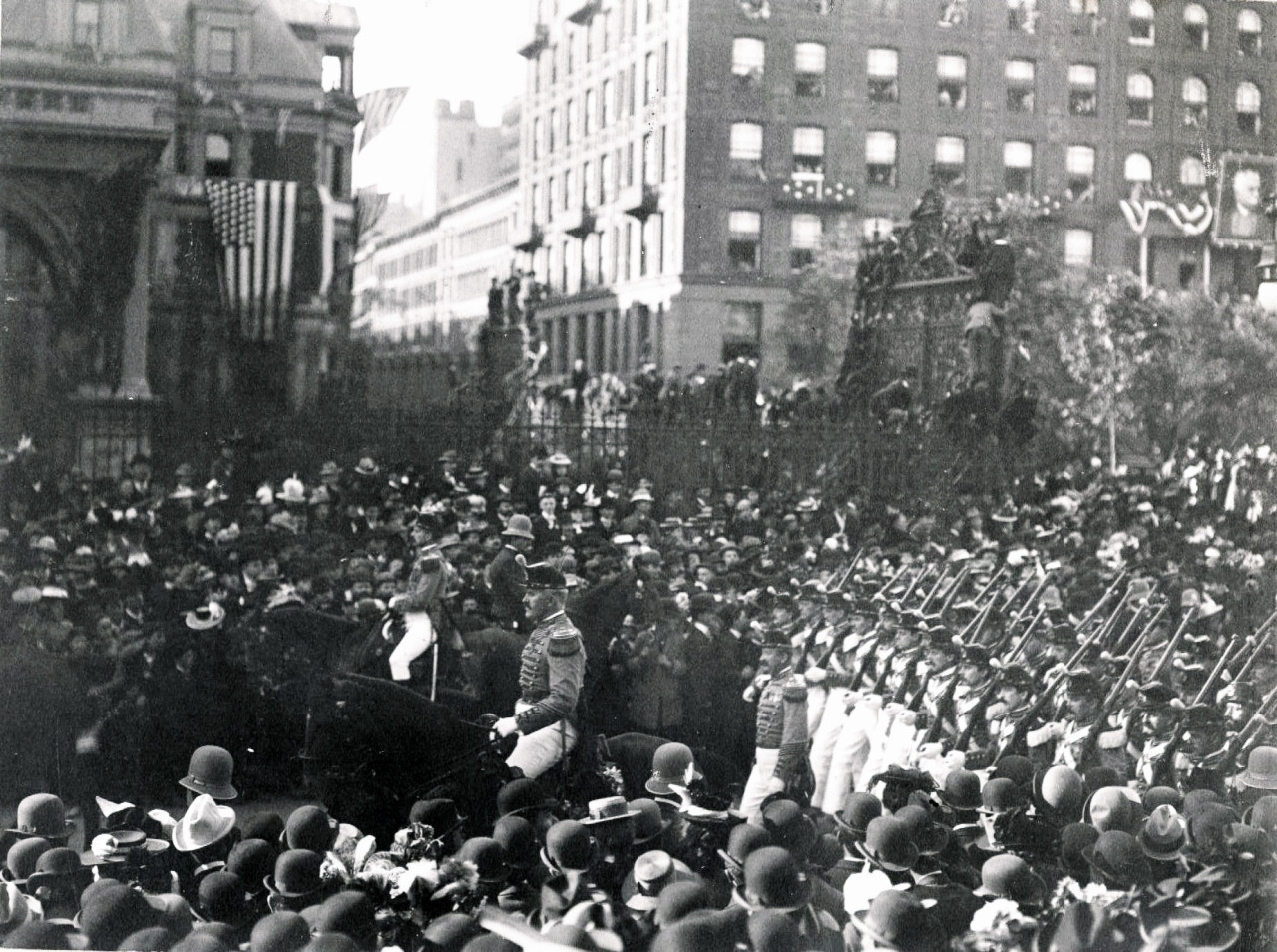 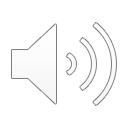 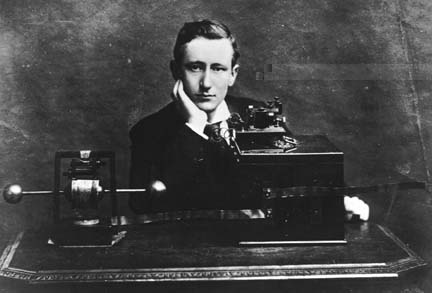 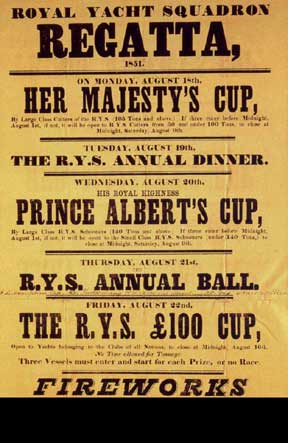 Marconi and the Yacht Race
Faraday’s magnetic circuit
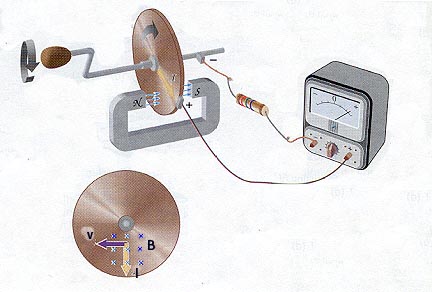 Maxwell’s light theory
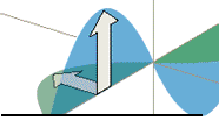 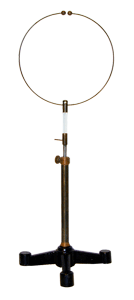 Hertz wave device
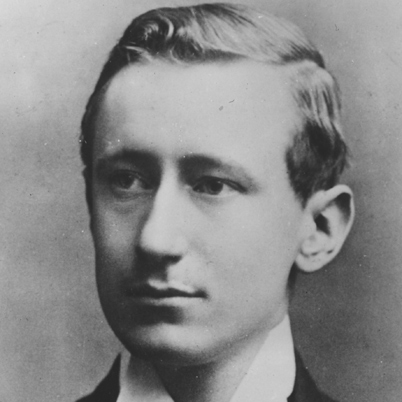 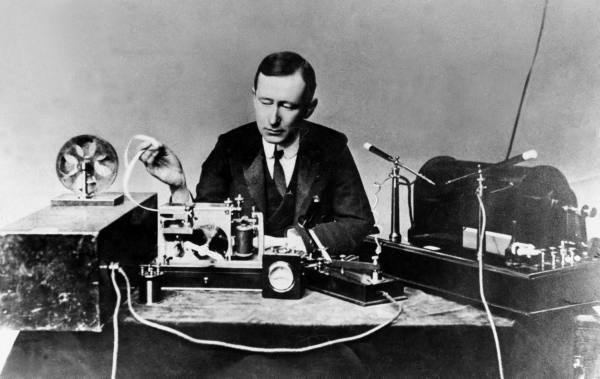 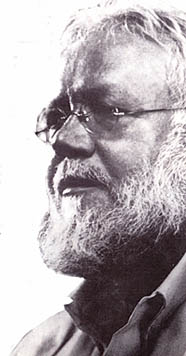 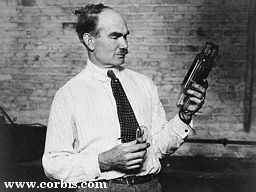 Lee De Forest and Reginald Fessenden
The Marconi business model
Don’t sell the equipment
Lease the service
Charge a regular, predictable rate for dependable wireless transmission service
Push notion that wireless is not just technology, but a “system”
We don’t care; we don’t have to; we’re the Navy
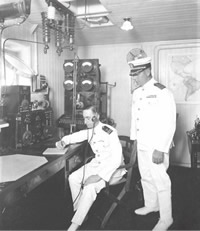 We don’t care about paying you on time
We don’t care about your patents
We don’t care about your bottom line expenses
Nothing personal.
Fessenden’s Christmas radio broadcast, 1906
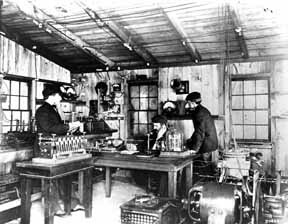 De Forest Fleming valve
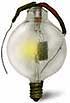 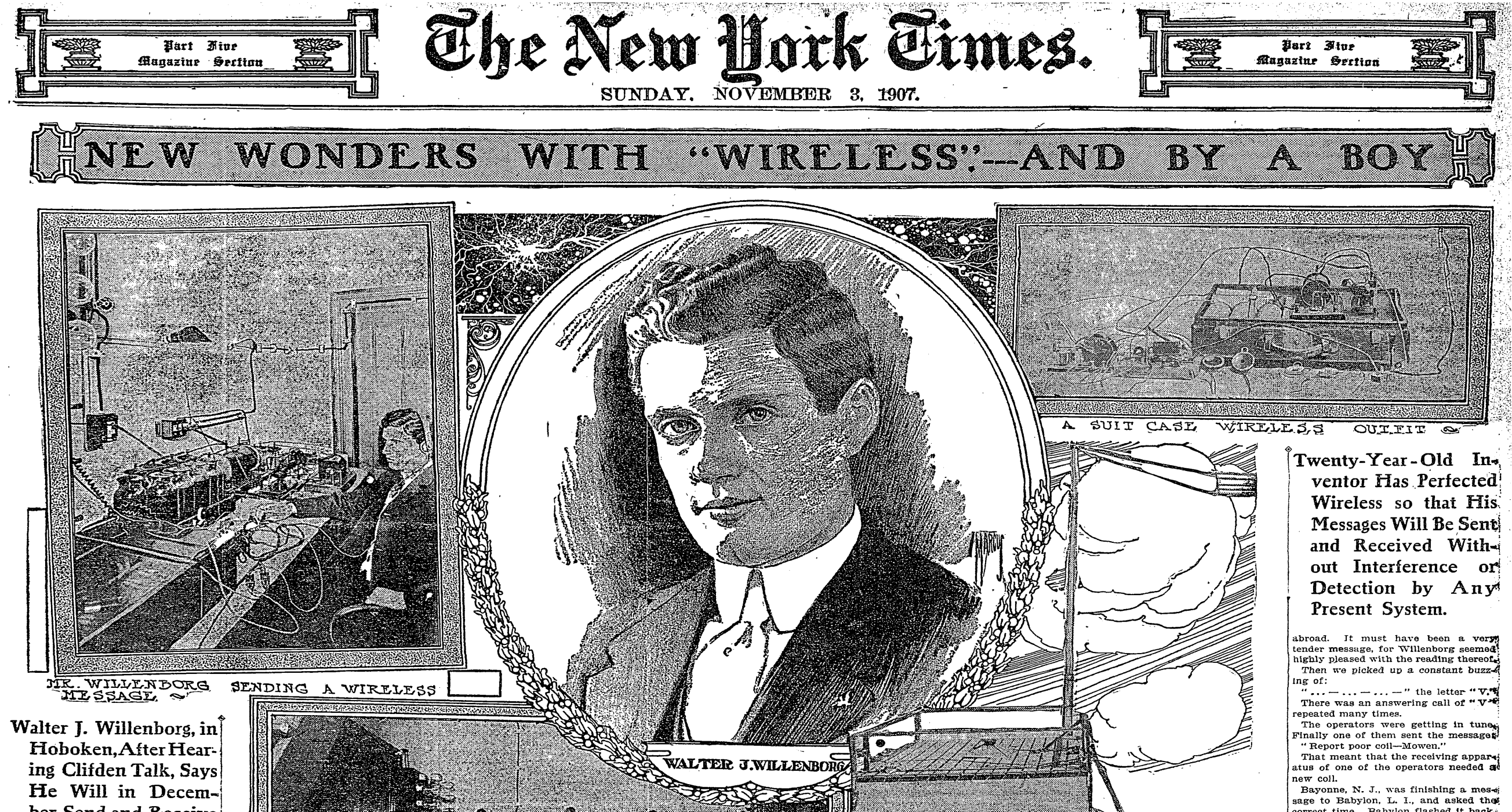 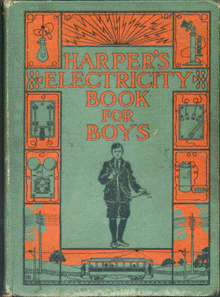 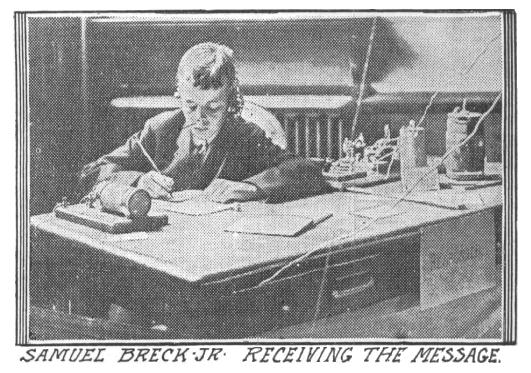 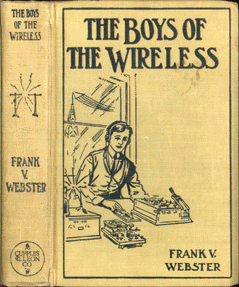 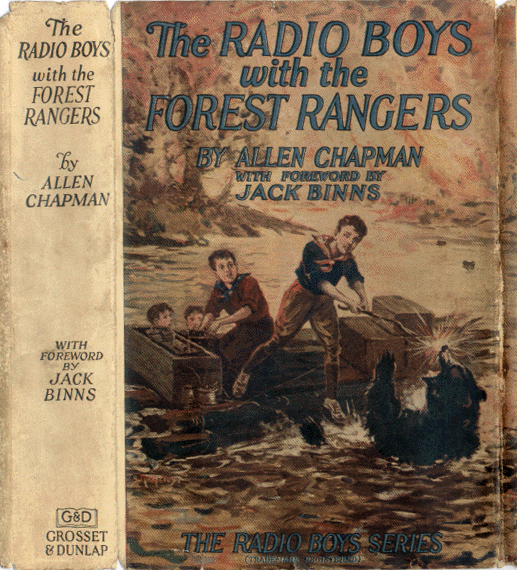 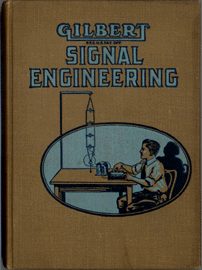 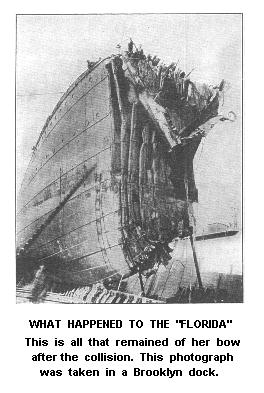 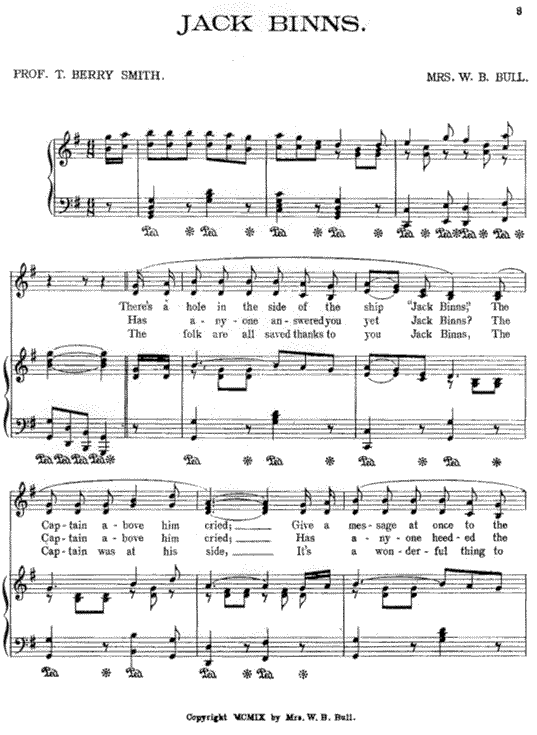 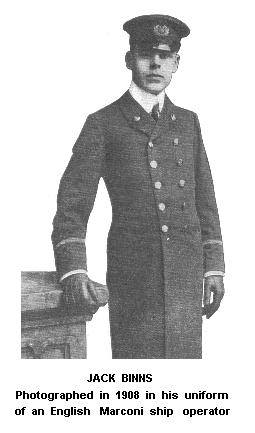 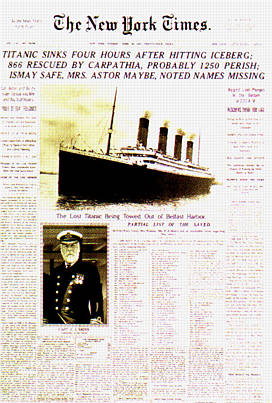 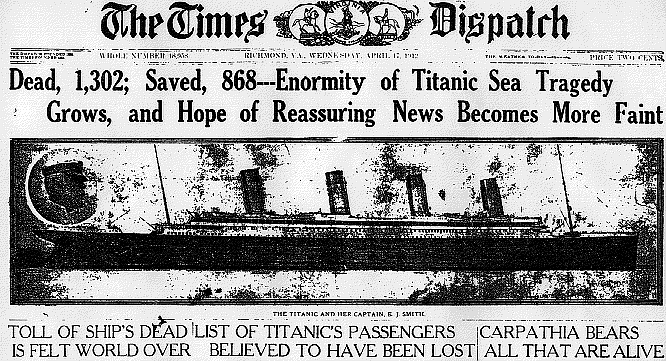 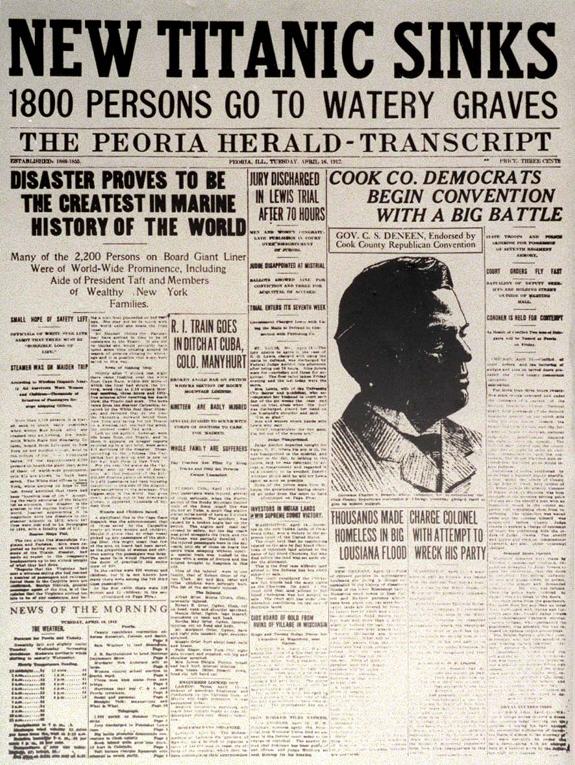 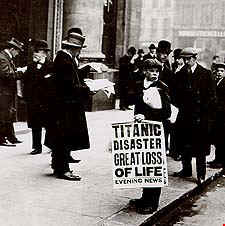 The Radio Act of 1912
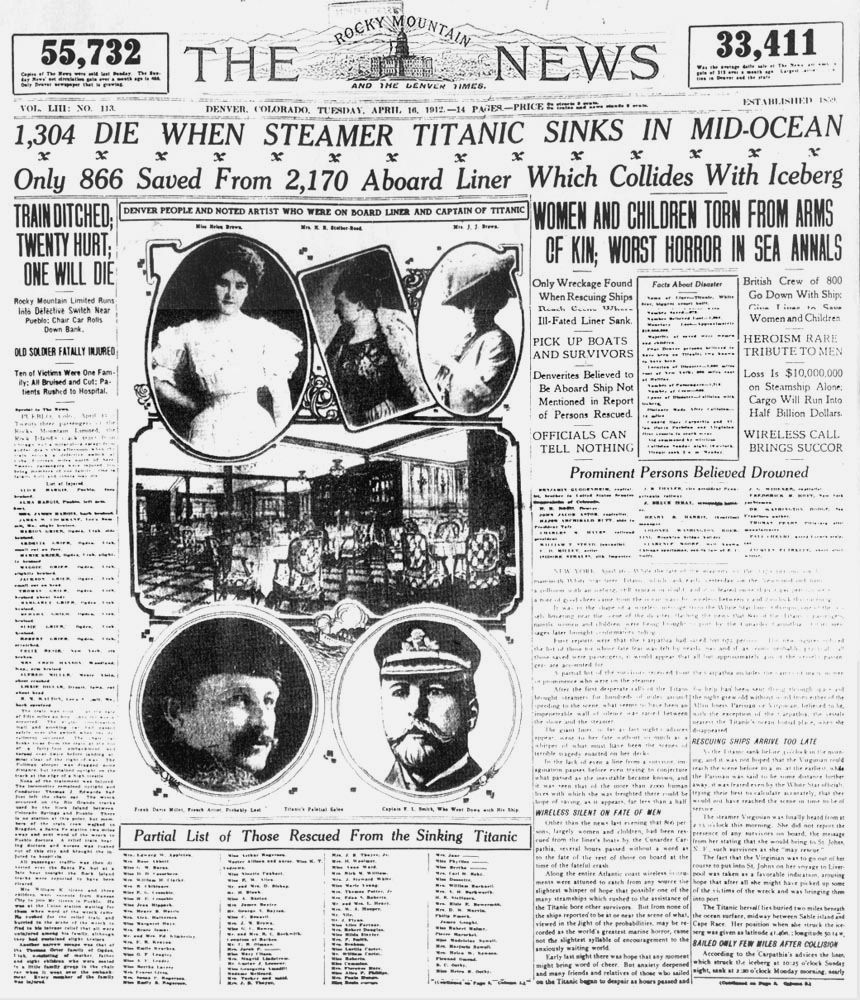 Any "person, company, or corporation" using a radio transmitter must have a license
Issued by the Department of Commerce
The 1919 RCA Deal
Under pressure from Navy, British Marconi sells its American division
General Electric and American Marconi start a new corporation: The Radio Corporation of America
RCA sells and leases wireless equipment in the U.S., manufactured by G.E.
The deal establishes precedent: corporations will control broadcasting in the United States, with some oversight by the state
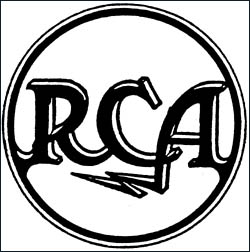 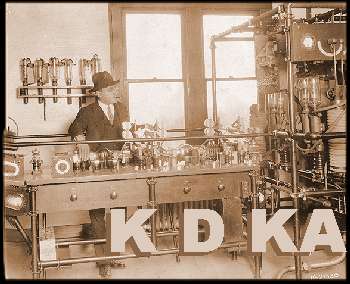 KDKA in 1920
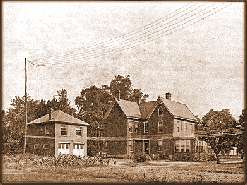 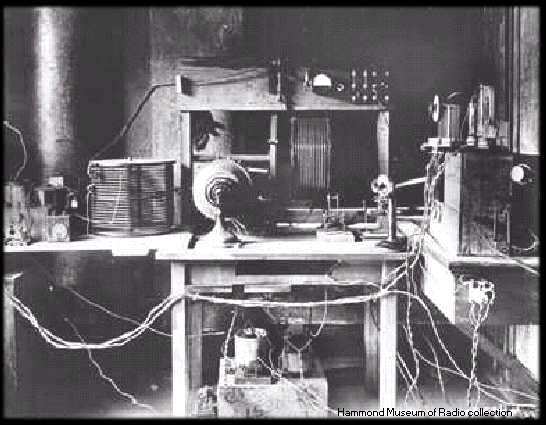 AT&T’s power
AT&T had by 1913 bought out many independent telephone companies
Often by bribery or outright political influence
It also controlled Western Union Telegraph
Public began talking about nationalizing telephone service or breaking up AT&T
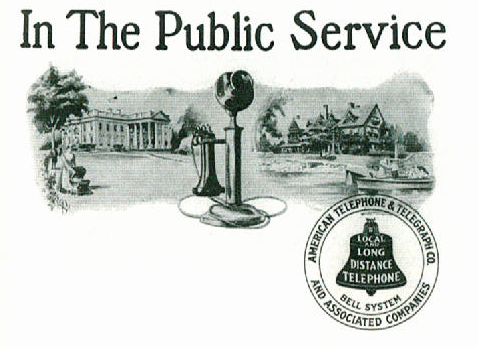 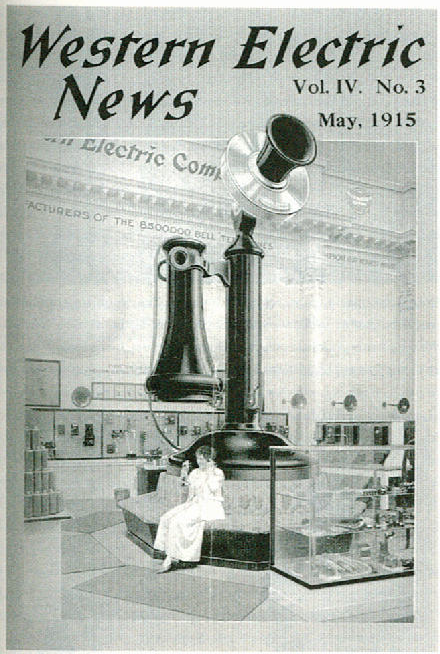 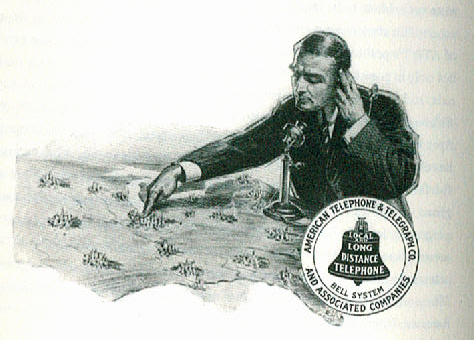 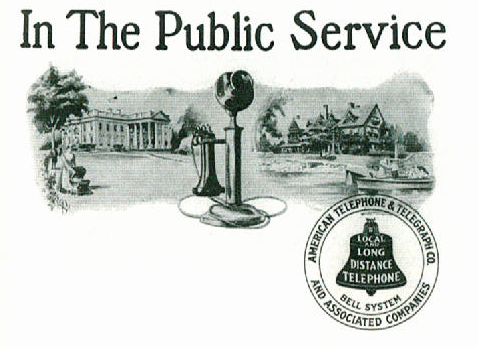 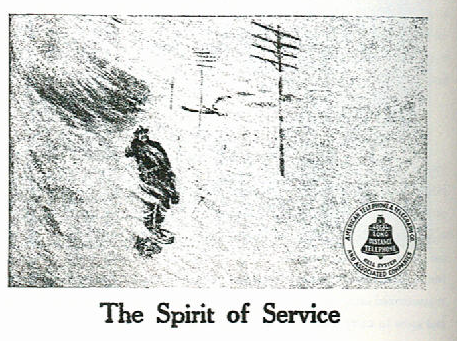 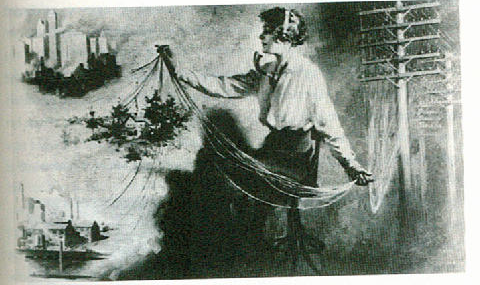 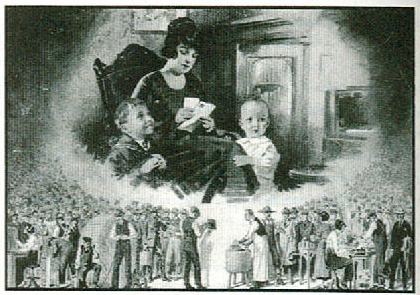 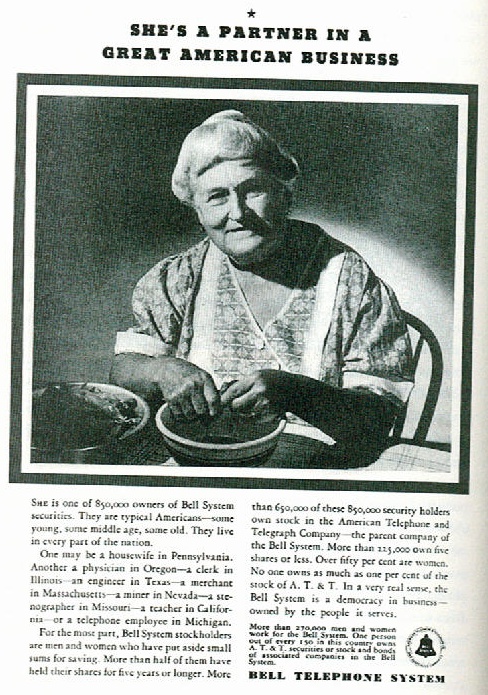 The compromise
1913: AT&T promises to stop preventing local exchanges from connecting to its national telephone network
Pledges not to acquire new exchanges without government permission
Federal government forbids telephone companies from owning radio stations
Federal government regulates broadcasters “in the public interest” via the Federal Communications Commission
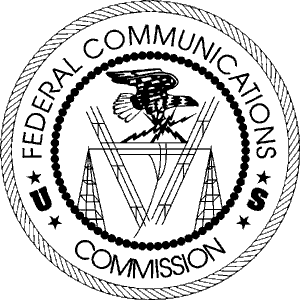 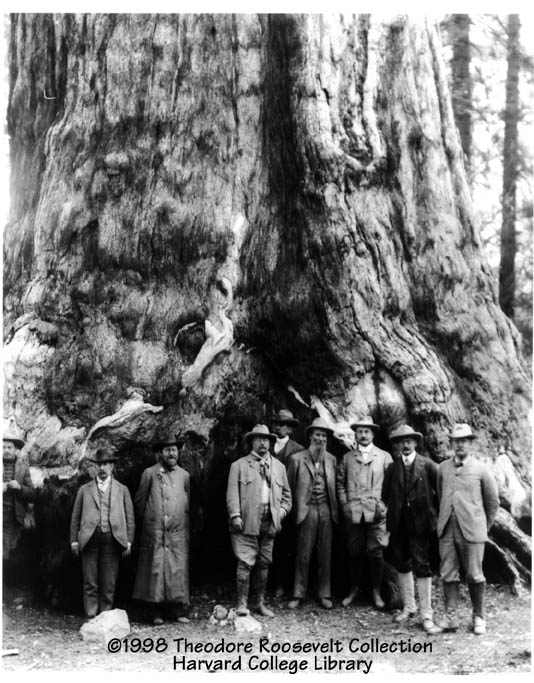 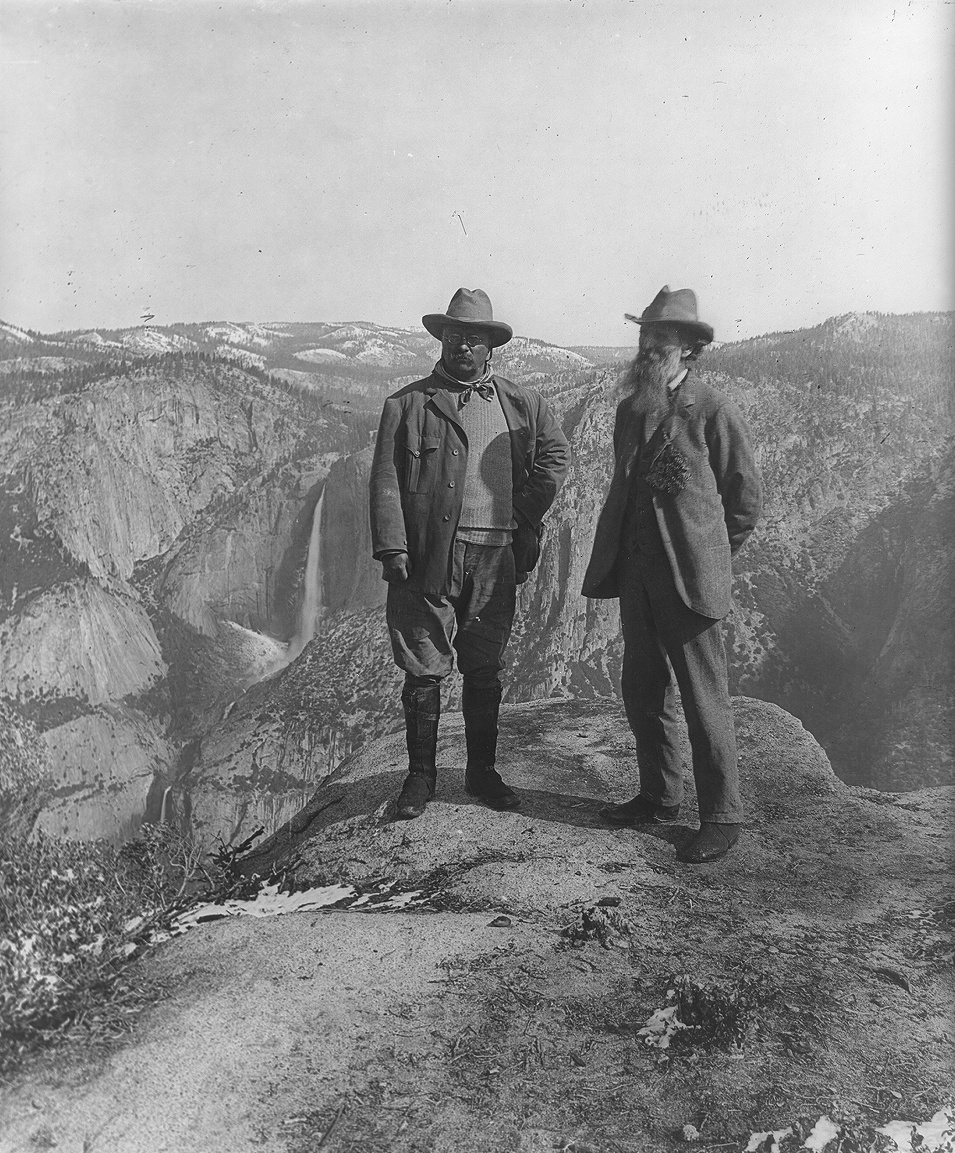 Roosevelt triples national forest land to 150 million acres; right photo TR with John Muir at Yosemite
The “sewer socialists”
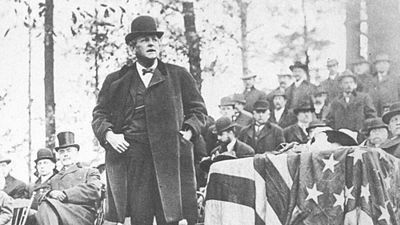 Like Cleveland Mayor Tom Johnson (above), they called for municipal ownership of gas, water, electricity, telephone, and other services.
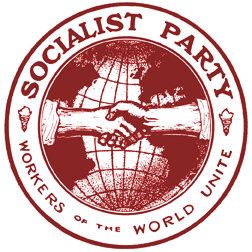 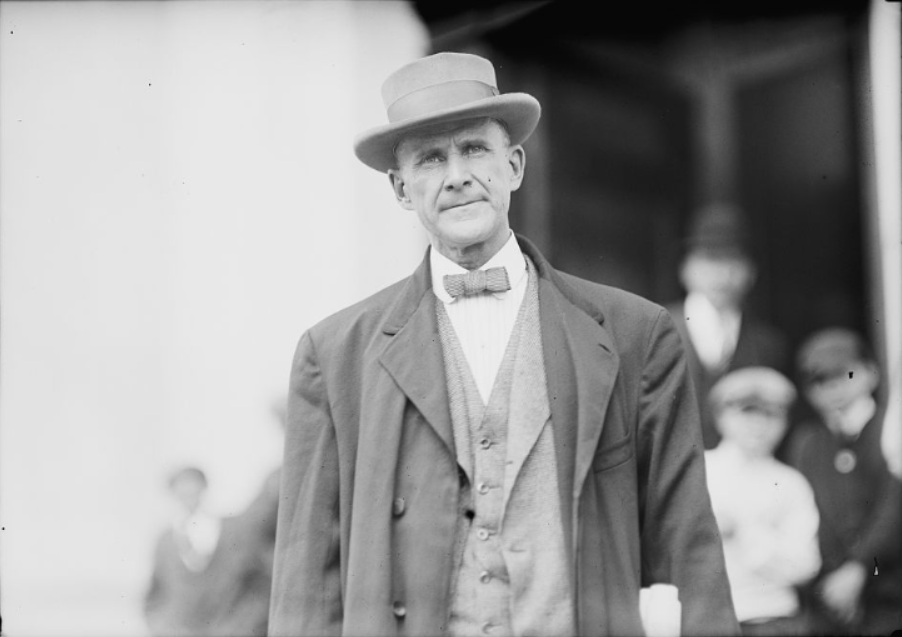 Eugene Victor Debs becomes leader of Socialist Party of America, 1901
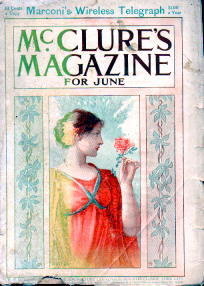 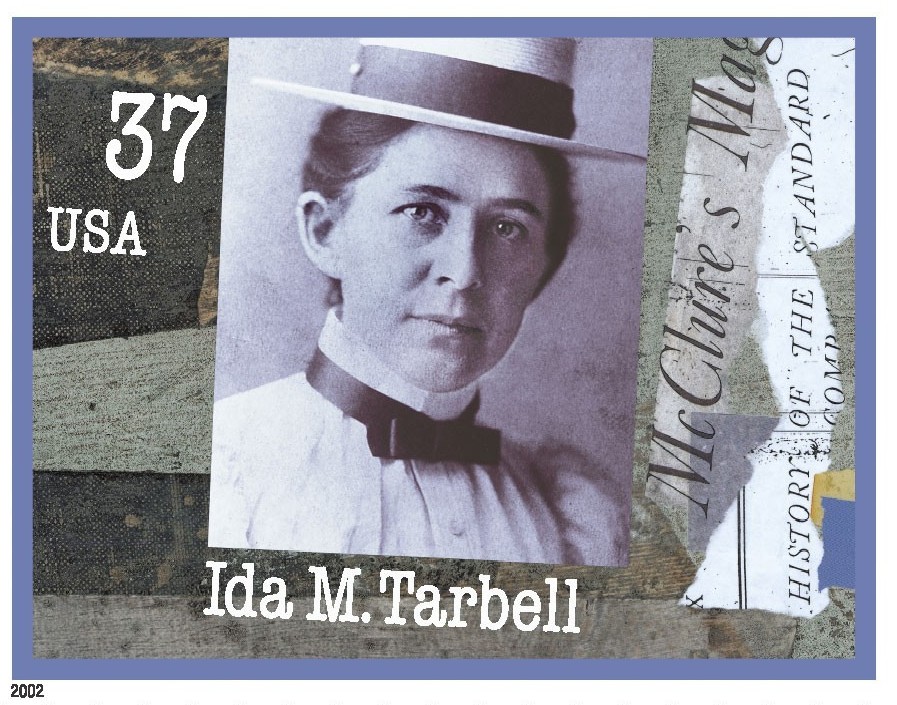 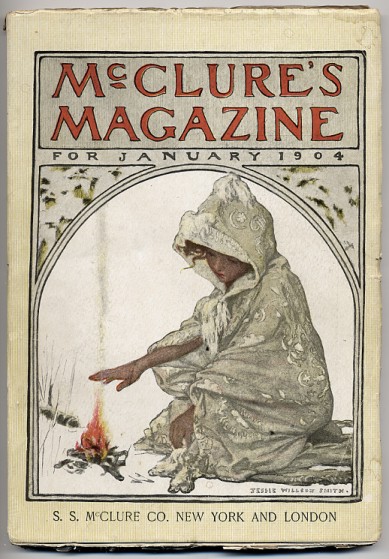 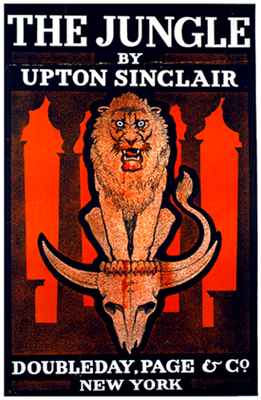 The Jungle published in 1906
Led to passage of the Meat Inspection Act and Pure Food and Drug Acts (of that year)
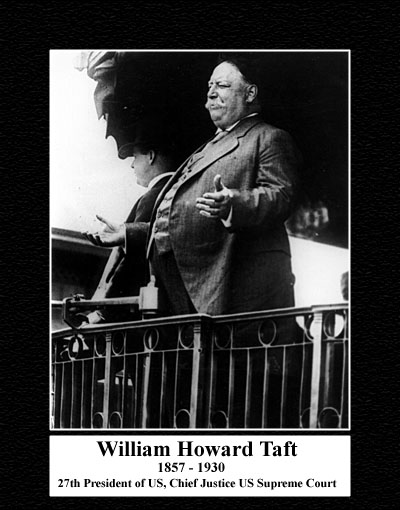 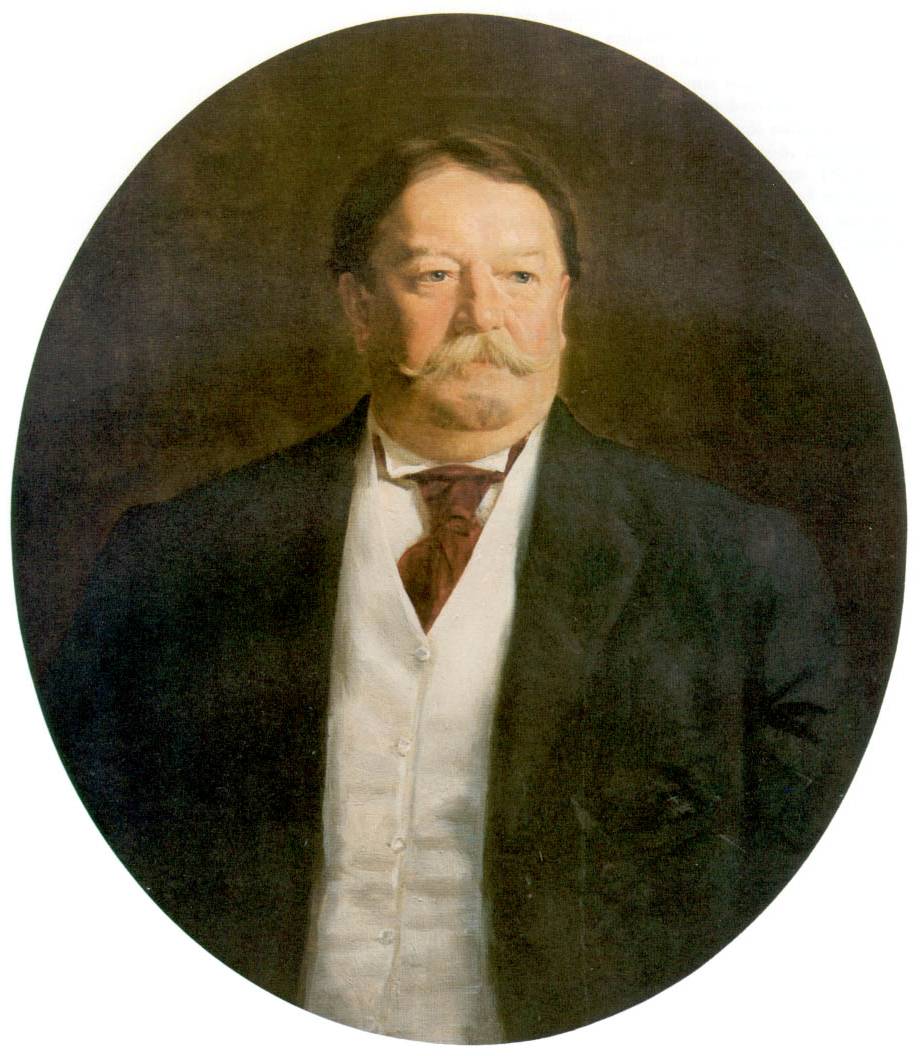 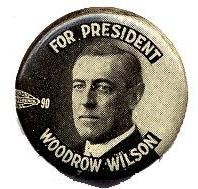 Eugene Debs and the Socialist Party
1908: Debs won  400,000 votes in his presidential bid 
 Almost 120,000 members in 1912
 1,150 socialists held office in 36 states and 325 towns and cities
 Eugene Debs ran for president in 1912 and 1920 and won almost a million votes
The Lawrence Massachusetts strike of 1912
 Led by the Industrial Workers of the World
 Multicultural immigrant strike
The Industrial Workers of the World
Advocated “anarcho-syndicalism”: a decentralized, stateless world run by unions (syndicato)
 Advocated sabotage, although its members rarely actually followed through on this
 Based in big western industries: lumber and mining, especially
William Haywood, wild eyed radical (accept no substitutes)
TR’s Progressive “Bull Moose” Party, 1912
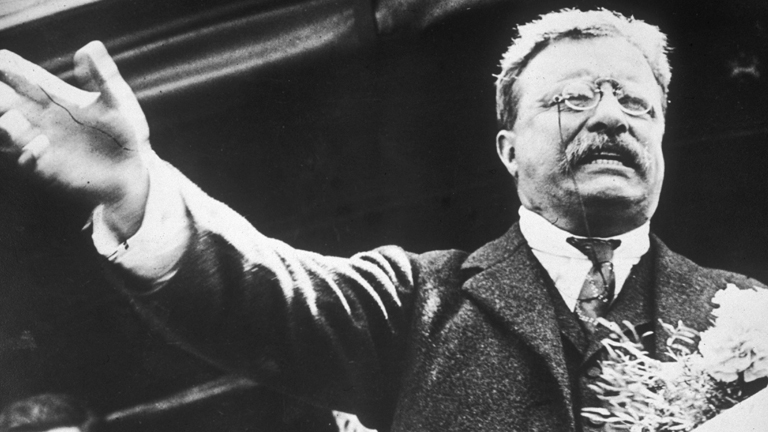 TR’s “New Nationalism” vs. Wilson’s “New Freedom”
Supported policies that would protect small business, smaller cities, and the professions
Especially anti-trust
Suspicious of federal power
Sympathetic to “state’s rights” democrats
TR supportive of expansion of Federal government to regulate commerce and industry
Supported women’s suffrage, lower tariffs, graduated income tax
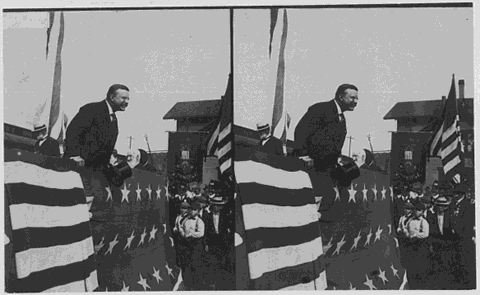 The Presidential Election of 1912
Democrat Woodrow Wilson (the winner): 42 percent of the vote
Progressive Roosevelt: 27 percent
Republican Taft: 23 percent 
Socialist E.V. Debs: 6 percent!
 . . . Distinctly leftward turn for American politics
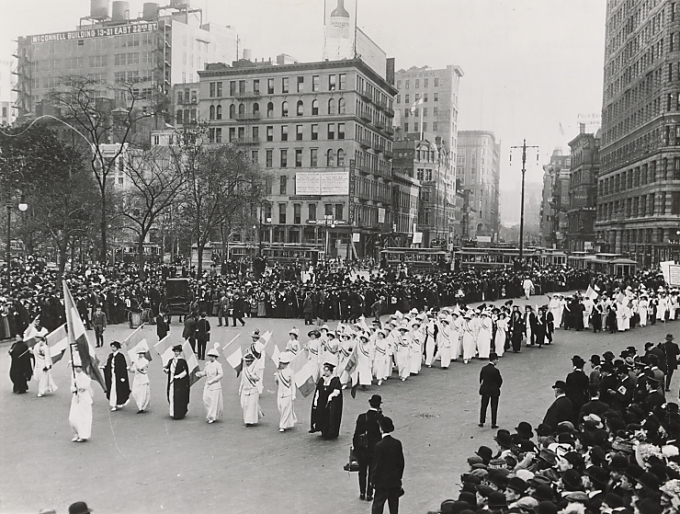 Federal Income Tax, 1913
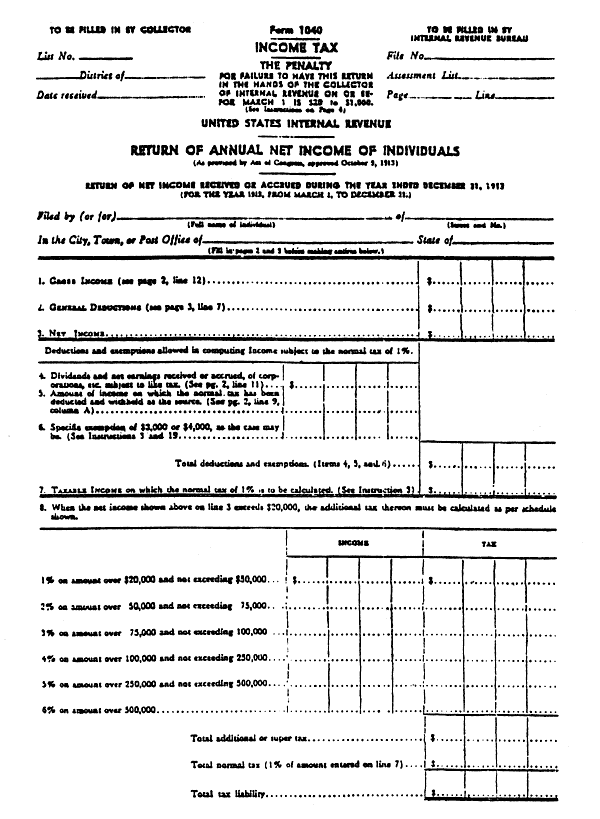 1895: Supreme Court declares Federal income tax unconstitutional
1913: Congress and the states ratify the 16th amendment, which gave Congress the right to levy direct taxes
1913: Congress puts 1 percent tax on individual and corporate incomes over 4,000 a year
The Federal Reserve Systemcreated on December 23, 1913
Board of Governors appointed by the President (of the United States) in consultation with Senate
The Chair and Vice Chair named by the President
Individual banks belong to 12 regional banks and keep some of their money in the regional banks
The Federal Reserve lends money to banks at the Prime Rate, determined by the Board of Governors
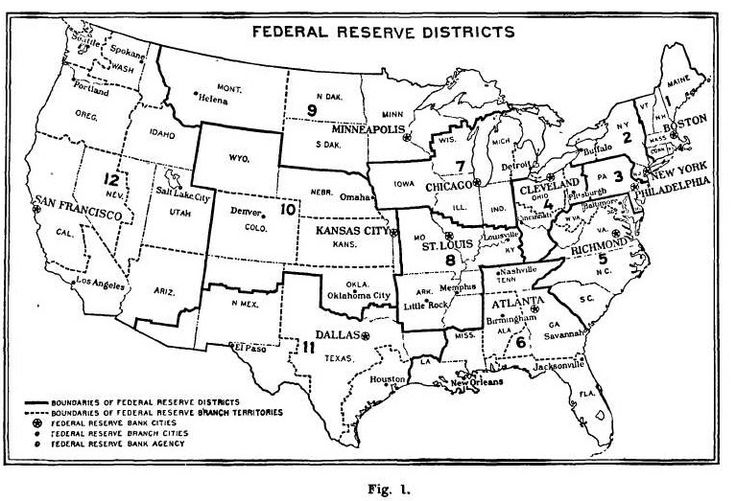 The Clayton Act, 1914
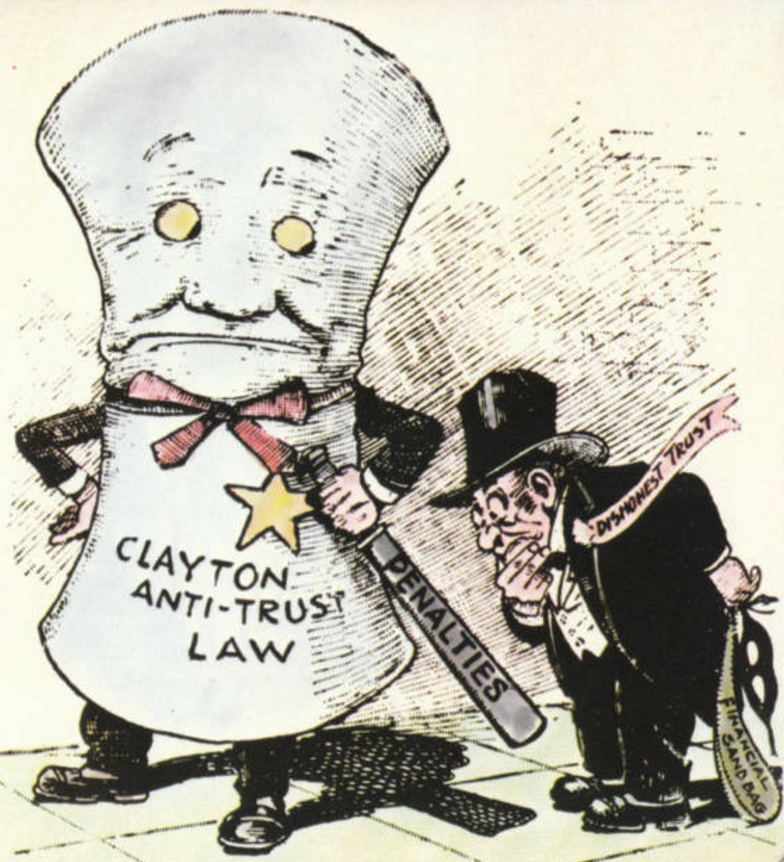 Bolsters the Sherman Anti-Trust Act
Specifically listed trade practices that were unlawful (so they couldn’t be called “manufacturing” practices)
Prohibited “interlocking directorates” in corporations
Unions could not be enjoined when “acting legally.”
Federal Trade Commission, 1915
Investigates unfair trade practices and unfair methods of competition
Begins crusade for “truth in advertising”
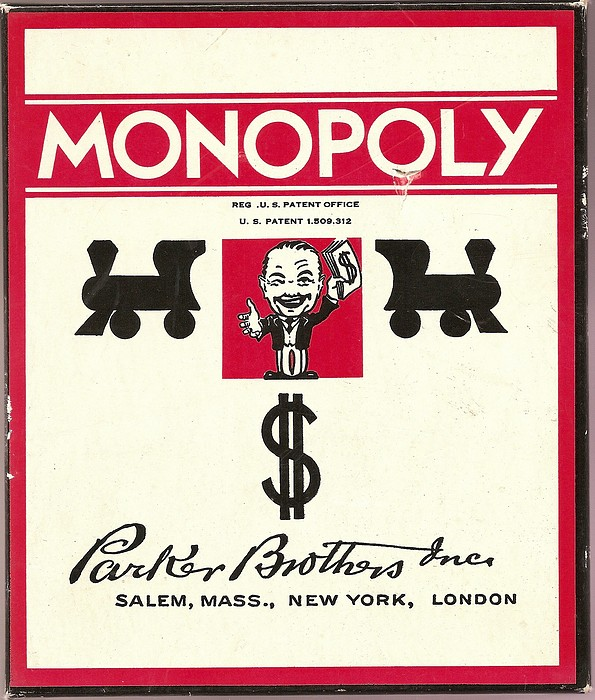 Monopoly, est. 1935